Access management in LXD
Mark Laing
Software Engineer (LXD)
Canonical
FOSDEM 2025
‹#›
February 2025
[Speaker Notes: Hi
Mark
Software Engineer
LXD Team
What is Microcloud?]
What is LXD?
LXD is a modern, secure and powerful system container and virtual machine manager.
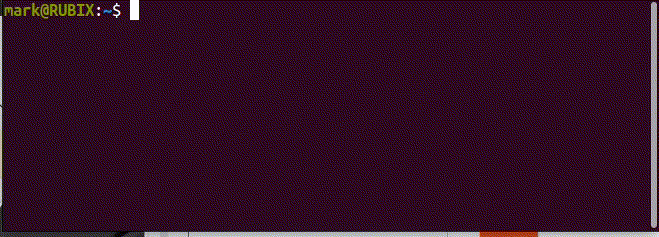 [Speaker Notes: It’s also very simple
Powerful ReST API.]
MicroCloud = LXD on rails
Workloads
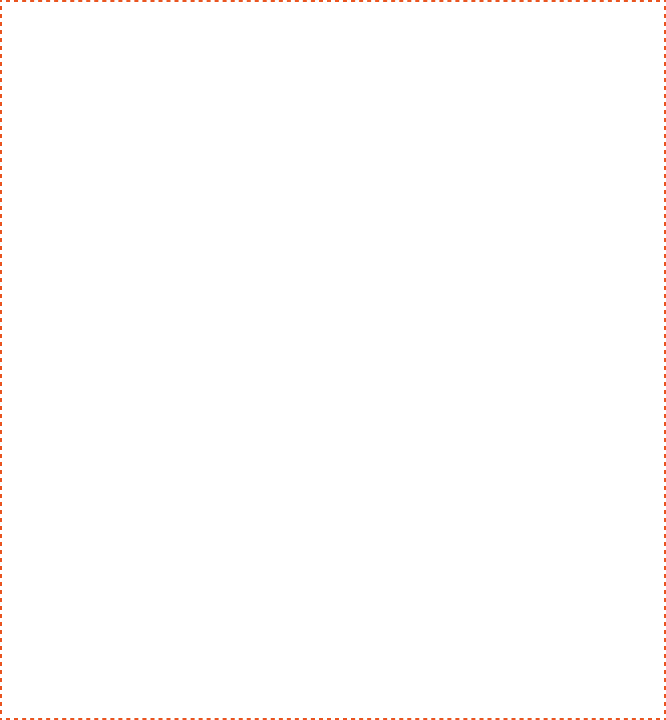 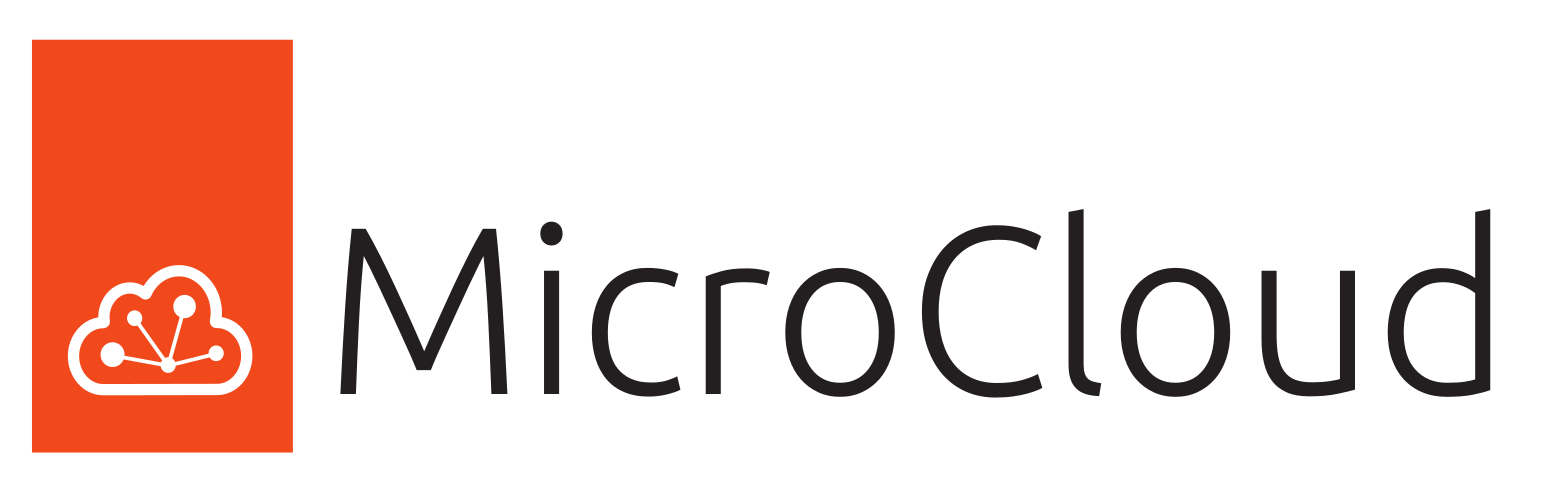 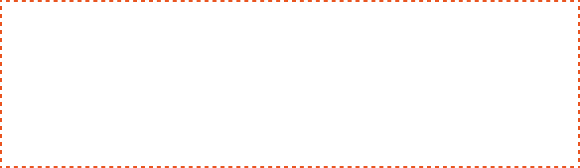 Infrastructure
Networking
MicroOVN
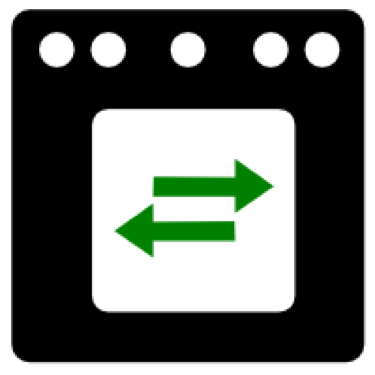 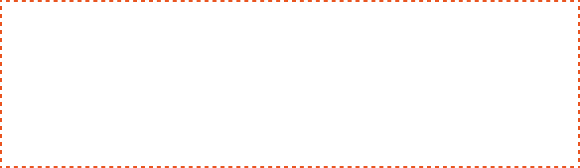 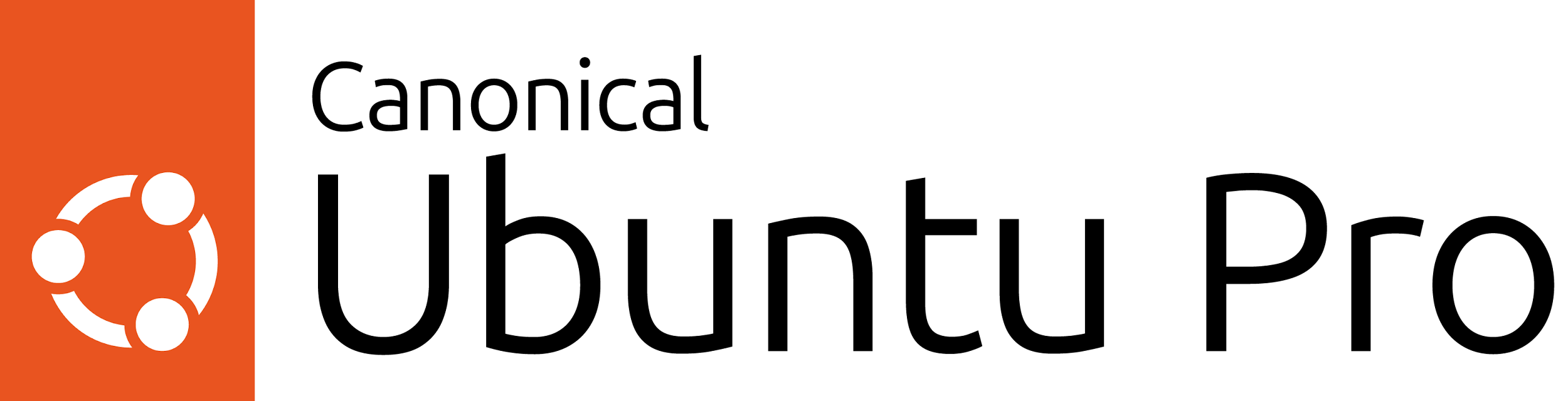 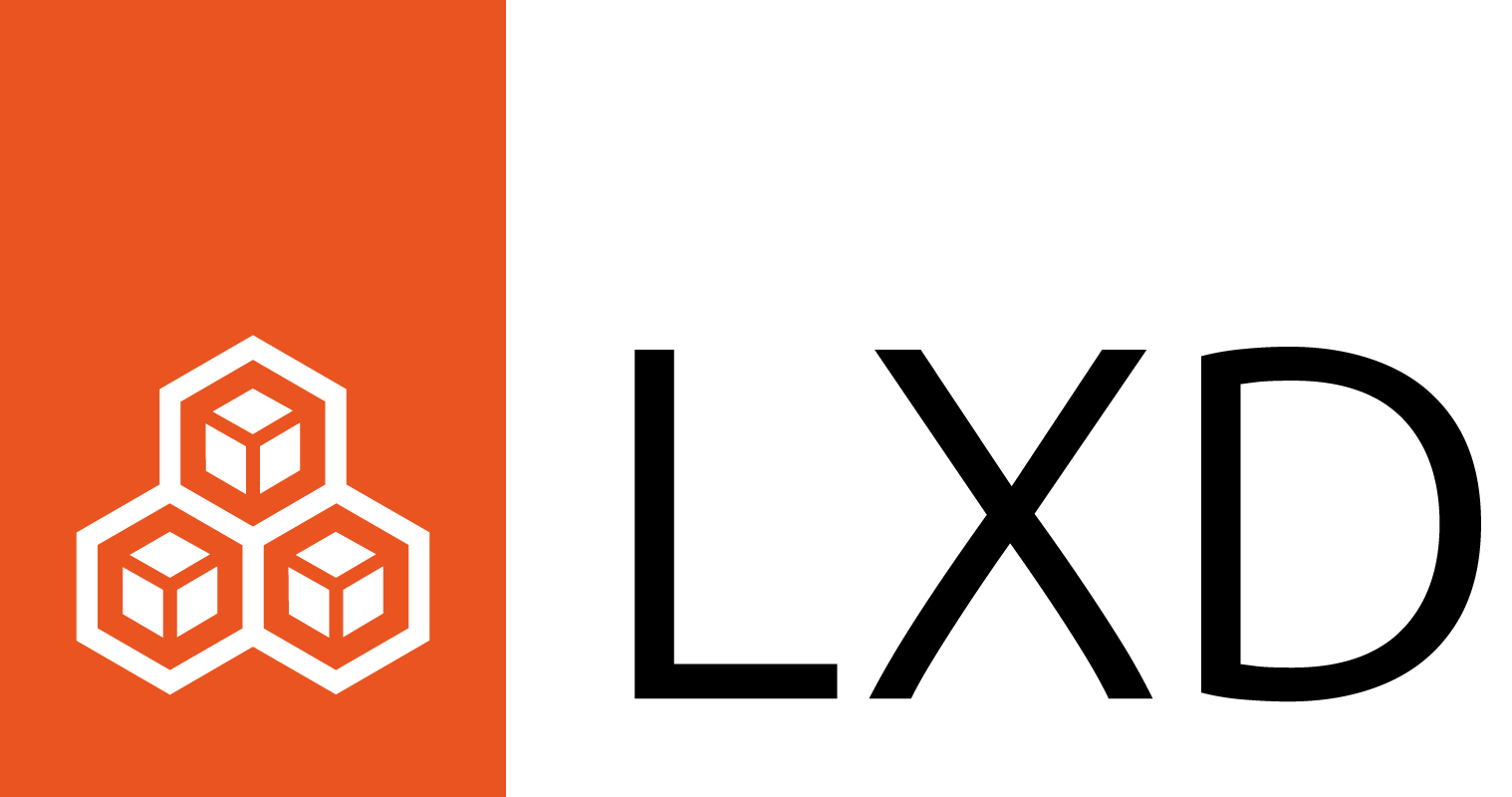 Virtualisation and orchestration
LXD
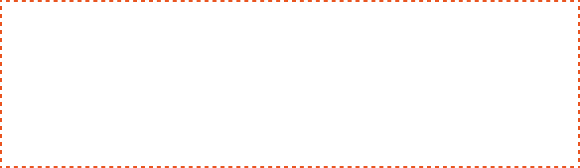 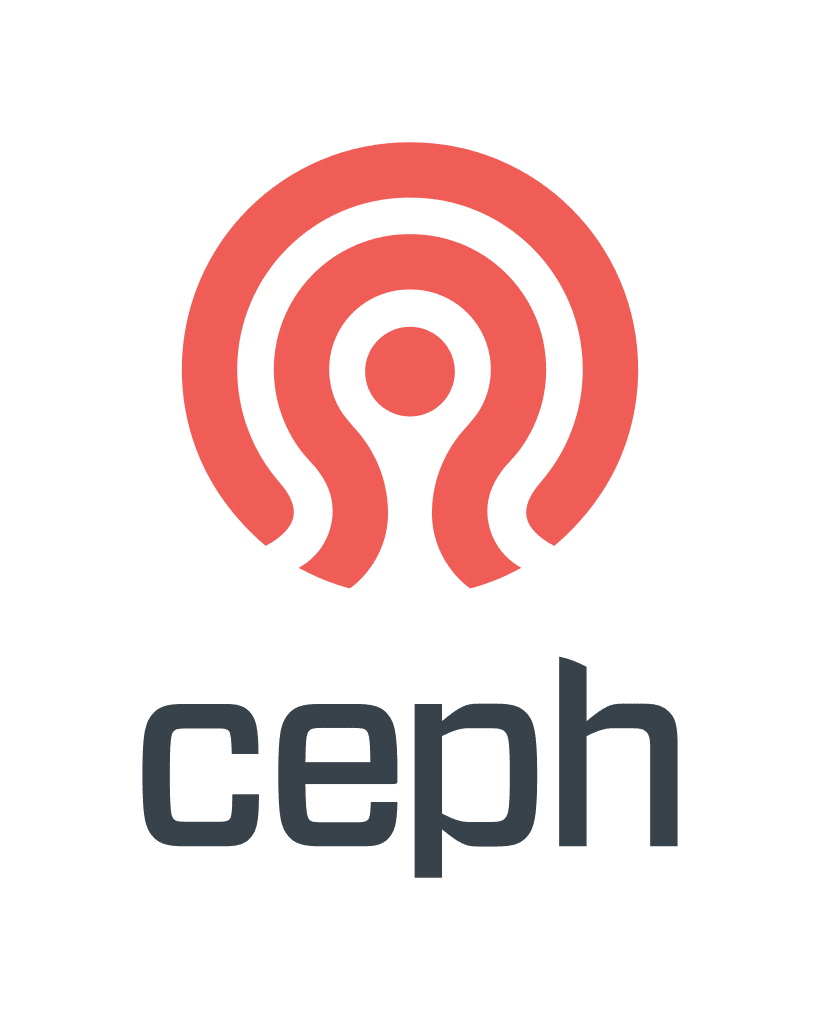 Storage
MicroCeph
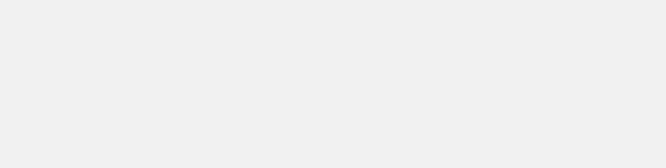 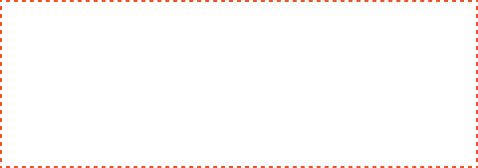 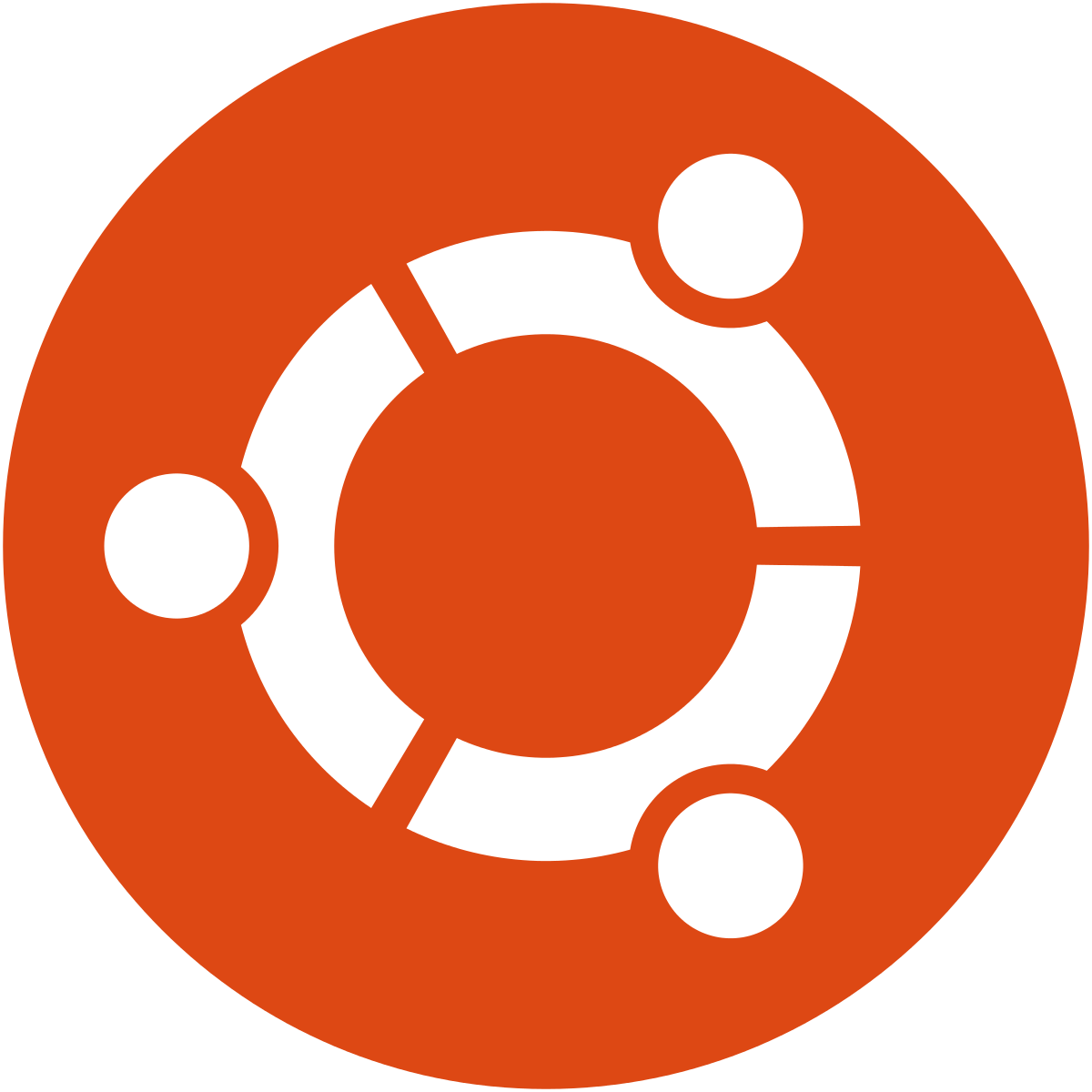 Operating System
Ubuntu
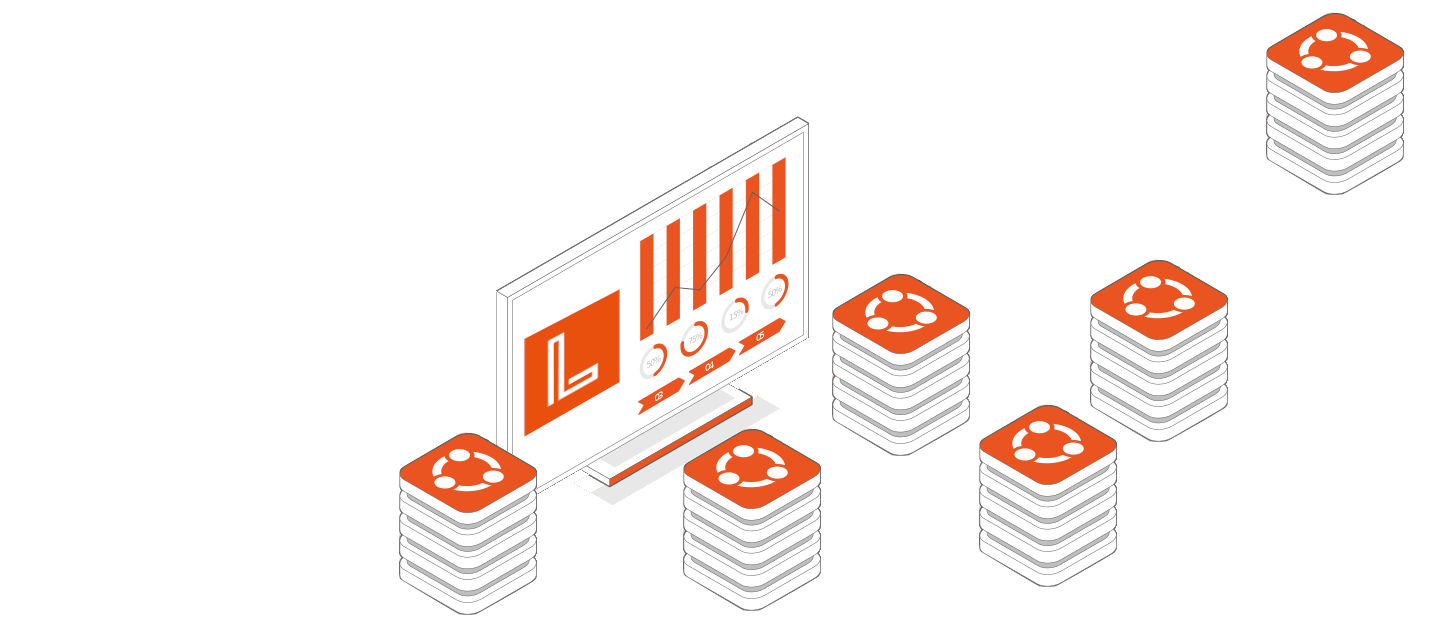 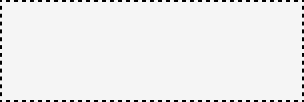 Snaps
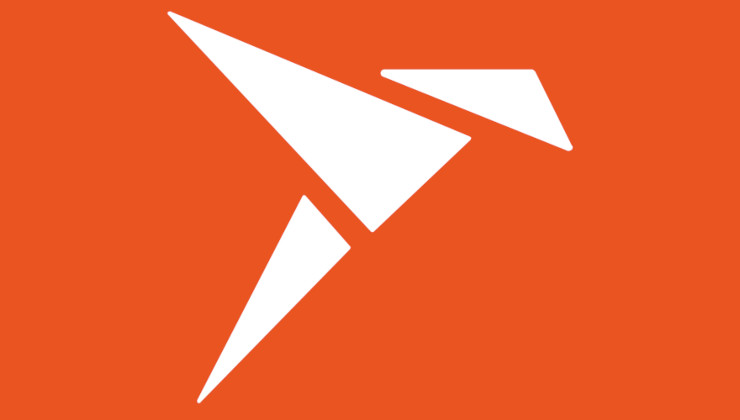 ‹#›
[Speaker Notes: Initialises and configures 
LXD, Microceph, and MicroOVN.
After microcloud init, we have a HA LXD cluster with remote storage and software defined networks.
The “micro” means repackaged into snaps with additional DQLite layer for ease of deployment.]
Local network
MicroOVN
MicroOVN
MicroOVN
LXD
LXD
LXD
VM workloads
VM workloads
VM workloads
System container workloads
System container workloads
System container workloads
MicroCeph
MicroCeph
MicroCeph
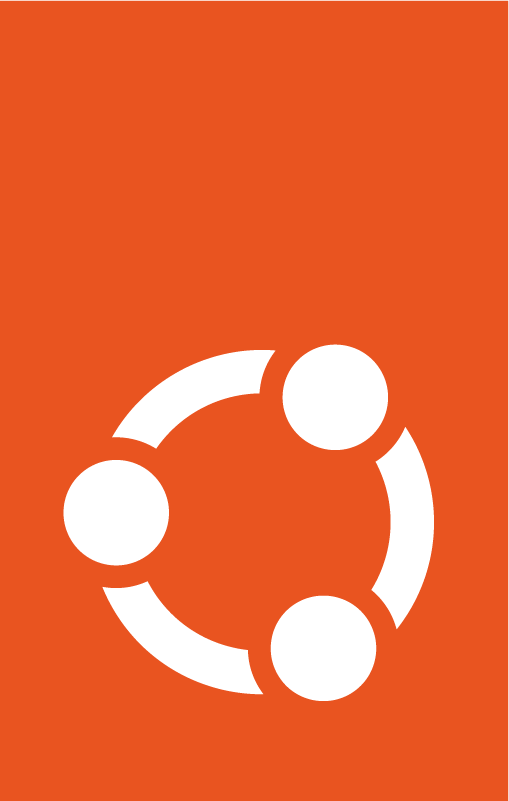 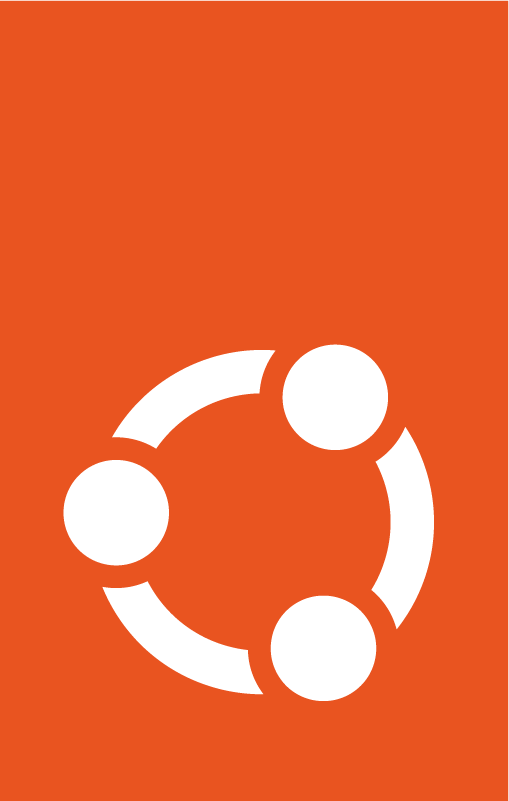 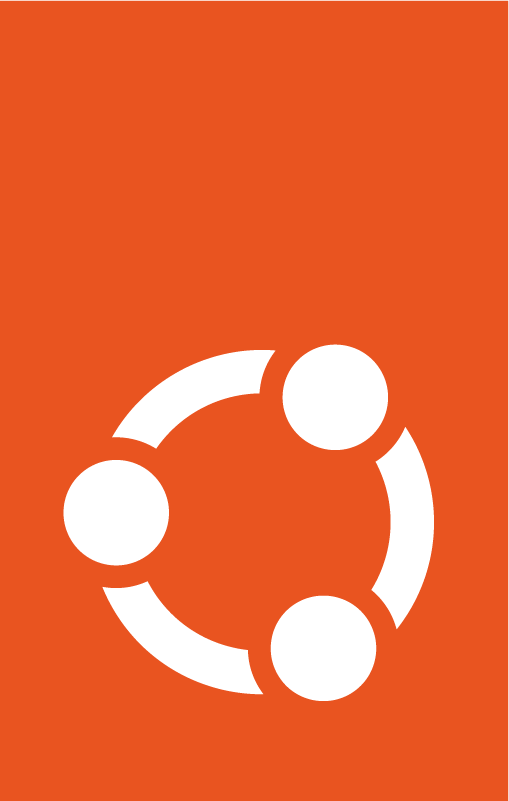 Local storage
Local storage
Local storage
Ubuntu
Ubuntu
Ubuntu
node01
node02
node03
‹#›
[Speaker Notes: LXD should run on physical machines for production use
Raspberry Pi Cluster
Server rack]
Existing authorization
LXD Server
Project
Storage Pool
Identity
Instance
Profile
Storage volume
Network
[Speaker Notes: Project based. Tied to client certificates and mTLS. Access to all resources in project.
Simple but not granular, what to do?]
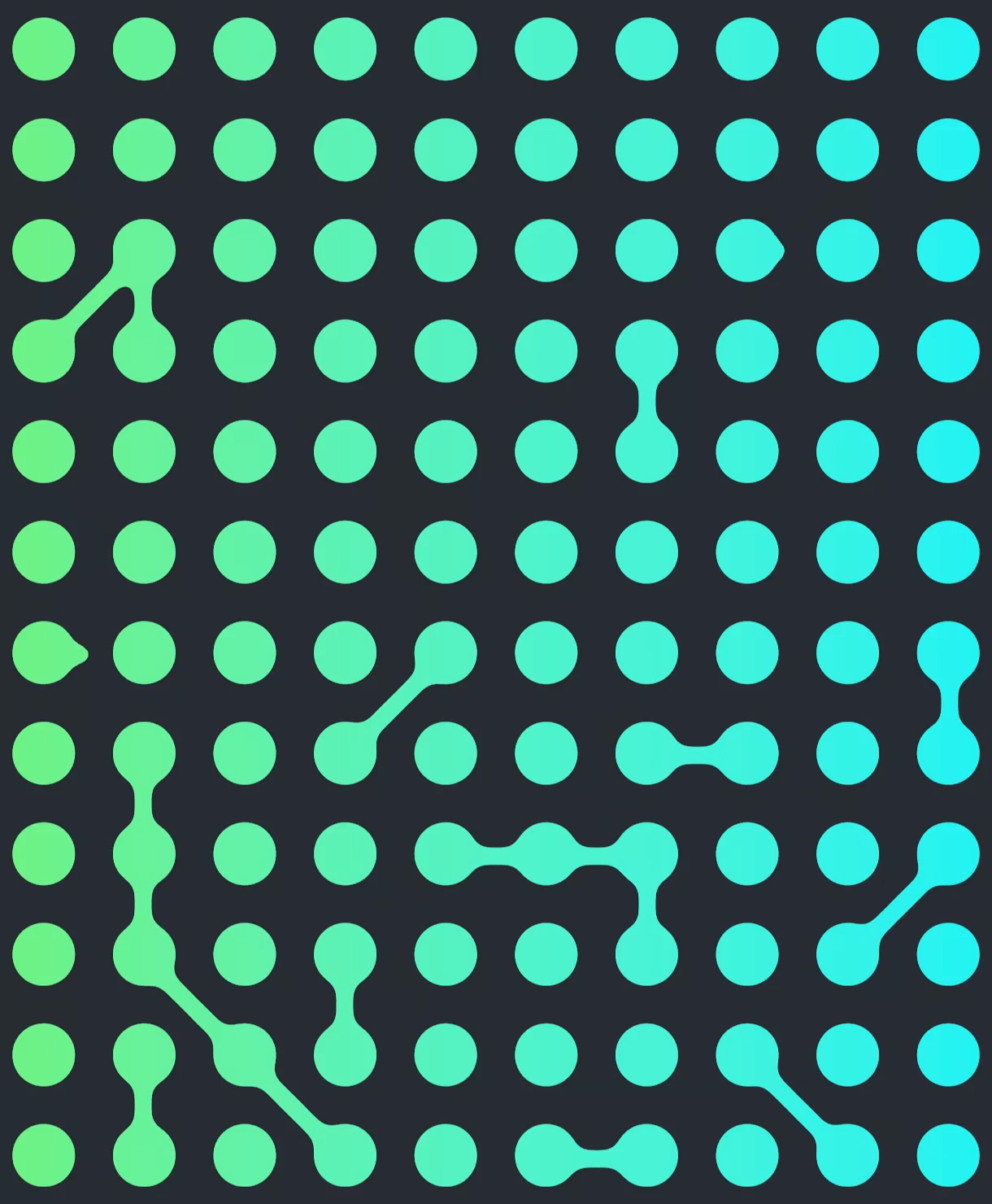 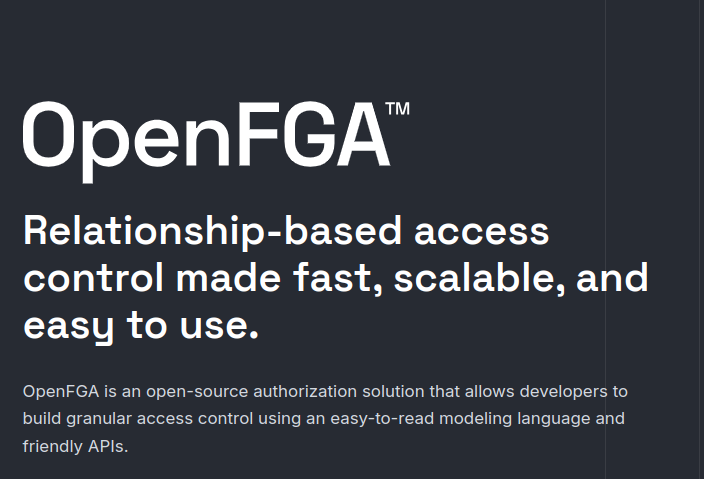 [Speaker Notes: Leverage ecosystem and language for access control patterns.
Model entities and their relationships in a system.]
Fine-grained authorization
Does user X have relation can_exec with instance c1?
LXD Server
Project
Storage Pool
Certificate
Instance
Profile
Storage volume
Network
[Speaker Notes: OpenFGA request looks like a question
Relations can be direct
E.g. the user can be directly granted permission on a single instance]
Fine-grained authorization
Does user X have relation can_exec with instance c1?
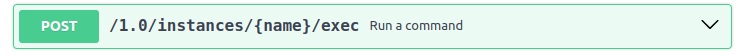 type identity
type instance
  relations
    can_exec: [identity]
[Speaker Notes: OpenFGA request looks like a question
Relations can be direct
E.g. the user can be directly granted permission on a single instance]
Fine-grained authorization
Does user X have relation can_exec with instance c1?
LXD Server
Project
Storage Pool
Certificate
Instance
Profile
Storage volume
Network
[Speaker Notes: Or computed (inherited).
User can be granted permissions on objects of type instance in project Y.]
Fine-grained authorization
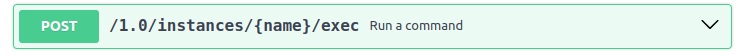 type identity
type server
  relations
    admin: [identity]
type project
  relations
    server: [server]
    operator: [identity] or admin from server
    can_operate_instances: [identity] or operator
type instance
  relations
    project: [project]
    can_exec: [identity] or can_operate_instances from project
Computed relation.
Computed relation.
[Speaker Notes: Or computed (inherited).
User can be granted permissions on objects of type instance in project Y.]
Tuples, tuples, tuples…
# User is related to project via `operator` if they are related to
# server via `admin`.
USER server:/1.0
RELATION server
OBJECT project:/1.0/projects/default

# User has `can_exec` on instance if they have `operator` or
#`can_operate_instances` on project.
USER project:/1.0/projects/default
RELATION project
OBJECT instance:/1.0/instances/c1?project=default
[Speaker Notes: Or computed (inherited).
User can be granted permissions on objects of type instance in project Y.]
External OpenFGA
Does user X have relation can_exec with instance c1?
OpenFGA
LXD
[Speaker Notes: OpenFGA intended to be deployed separately.
OpenFGA must know about user X and instance c1.
Have to sync “tuples”
Synchronisation hard to get right.]
External OpenFGA
OpenFGA
LXD
Postgres
Postgres
Postgres
[Speaker Notes: HA postgres or MySQL required]
Local network
MicroOVN
MicroOVN
MicroOVN
LXD
LXD
LXD
VM workloads
VM workloads
VM workloads
System container workloads
System container workloads
System container workloads
MicroCeph
MicroCeph
MicroCeph
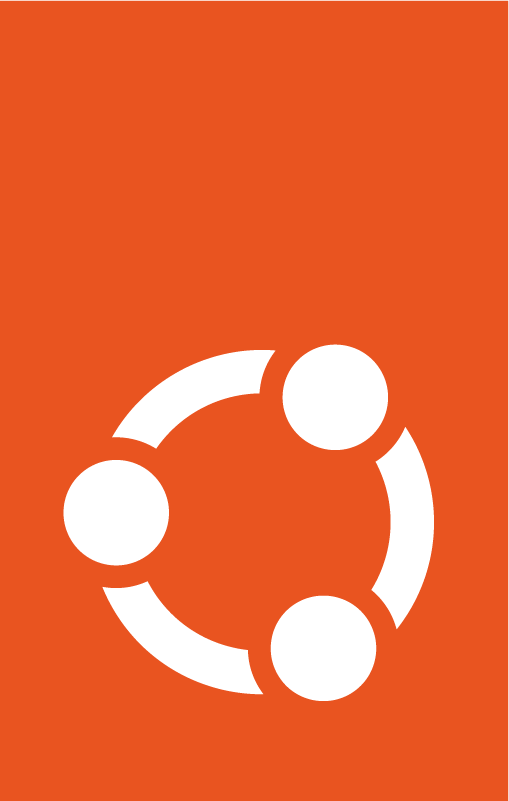 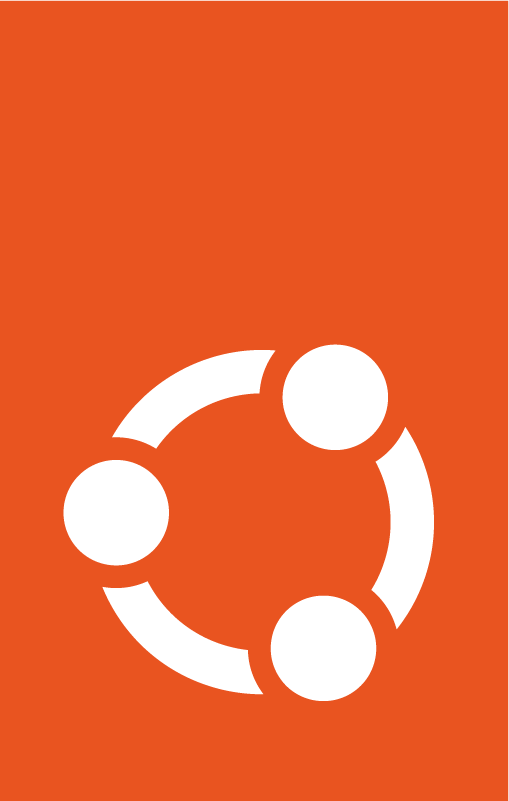 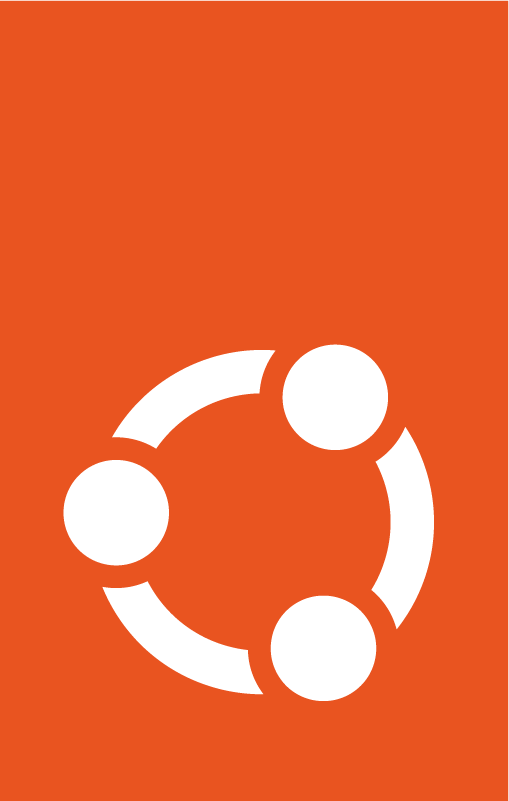 Local storage
Local storage
Local storage
Ubuntu
Ubuntu
Ubuntu
node01
node02
node03
‹#›
[Speaker Notes: In an RPi cluster, where will OpenFGA be deployed?
Need solution that works for us.]
Embedded OpenFGA
LXD cluster member
DQLite
OpenFGA server
OpenFGA Datastore
[Speaker Notes: Run the OpenFGA server within LXD each LXD cluster member
OpenFGA datastore interface implementation understands our schema and reads tuples directly from DQLite.]
OpenFGA Datastore
ReadUsersetTuples List all tuples where the “user” is a given type, that are related to a given object, by a given relation*.




ReadStartingFromUser List all tuples that are related to a given user*.
USER identity:{expand this part}
RELATION can_view
OBJECT project:/1.0/projects/default
USER identity:/1.0/auth/identities/tls/{fingerprint}
RELATION {filter on this or expand if not given}
OBJECT {expand this part}
* Not 100% accurate…
[Speaker Notes: Run the OpenFGA server within LXD each LXD cluster member
OpenFGA datastore interface implementation understands our schema and reads tuples directly from DQLite.]
OpenFGA Datastore
Does user /1.0/auth/identities/tls/{fingerprint} have relation can_exec with instance /1.0/instances/c1?project=default?
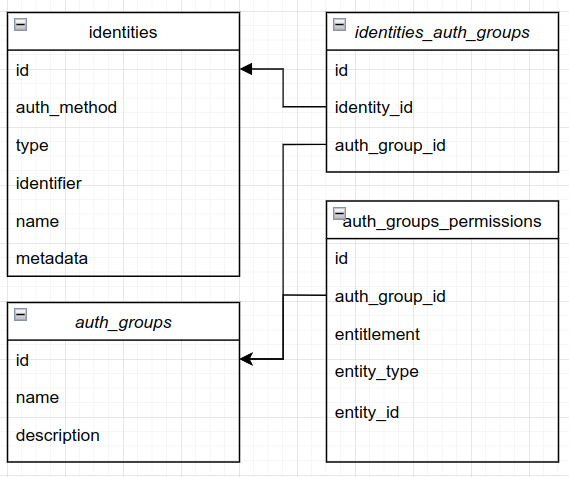 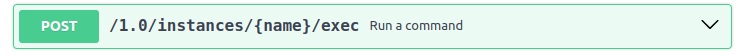 Which groups does the identity belong to? Contextual tuples.
What permissions do members of these groups have? Cached per request.
[Speaker Notes: Run the OpenFGA server within LXD each LXD cluster member
OpenFGA datastore interface implementation understands our schema and reads tuples directly from DQLite.]
Demo time!
Pros and cons
Thank you listening! Questions?
Microcloud
OpenFGA
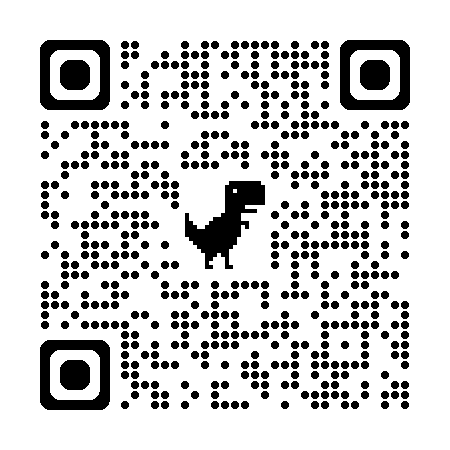 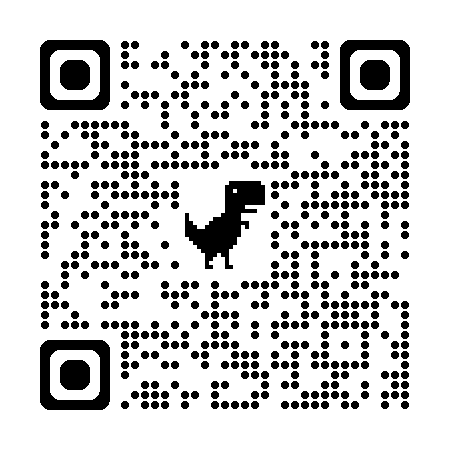 Mark Laing
mark.laing@canonical.com